Body fluid Regulation & abnormalities
Lec 11
Intravenous fluid types
1. Crystalloids; 
Normal saline (0.9% NaCl), Dextrose 5 %, Hartman’s solution (Na lactate)
2. Colloids; 
Dextran, Gelatin
3. Blood / blood products; 
Whole blood, Fresh frozen plasma
Effect of adding isotonic, hypotonic & hypertonic solutions
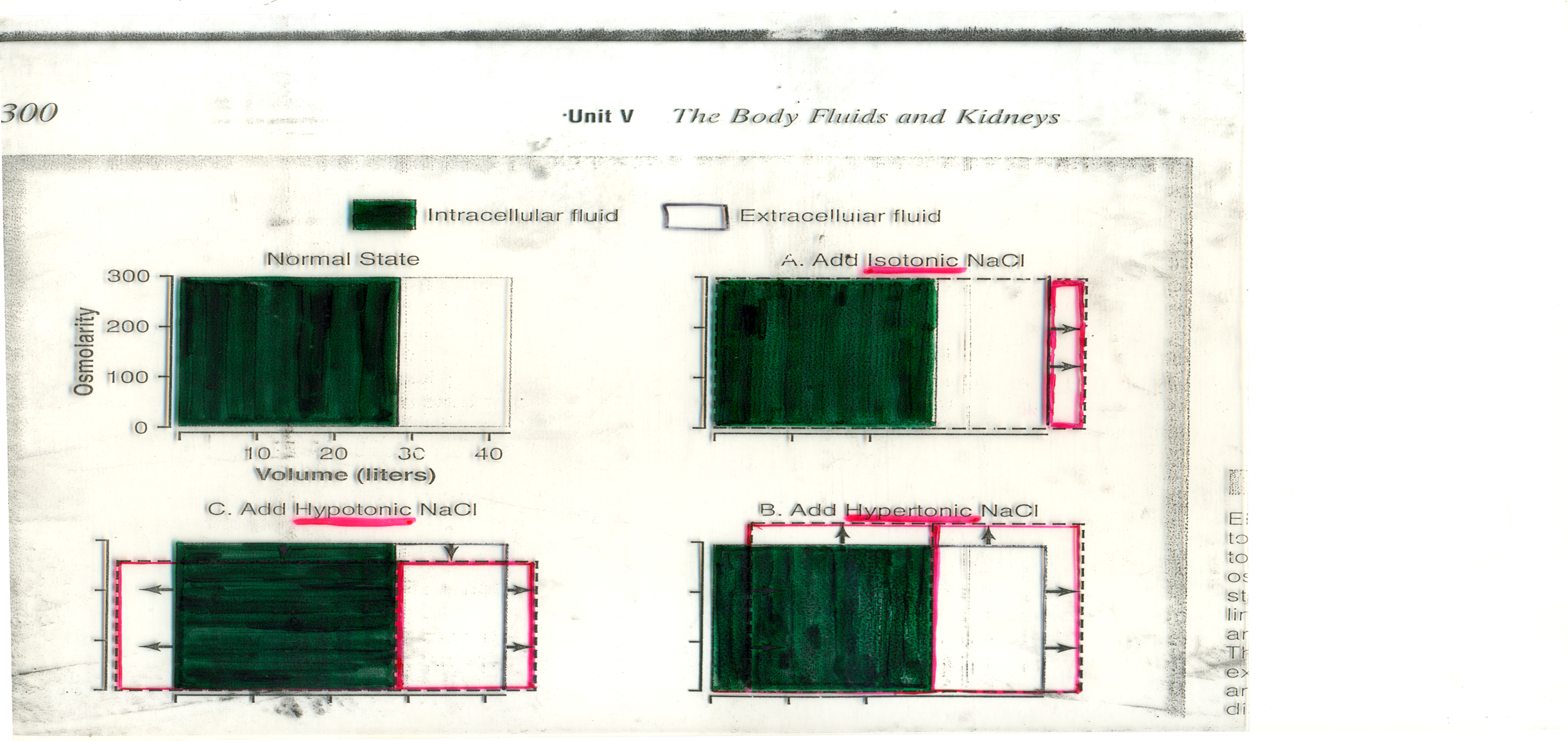 Cerebral edema/ Hypertonic sol.
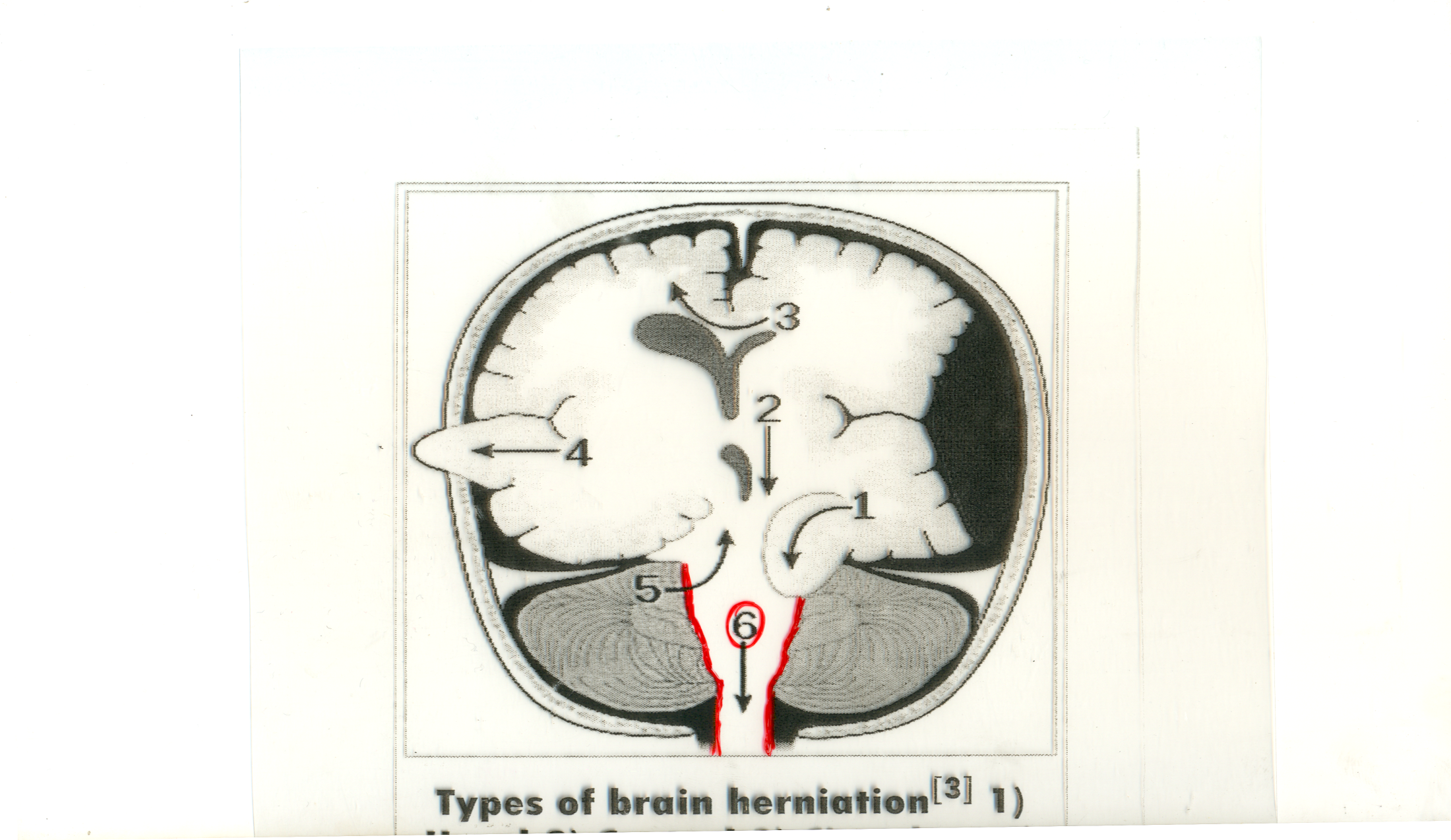 Treatment of cerebral edema;
Mannitol 0.25 gm/kg body weight/4-6hr
Hypertonic saline solution; 2,3,7.5,10 &23%
Diuretics (Furosemide+ mannitol)
Corticosteroids